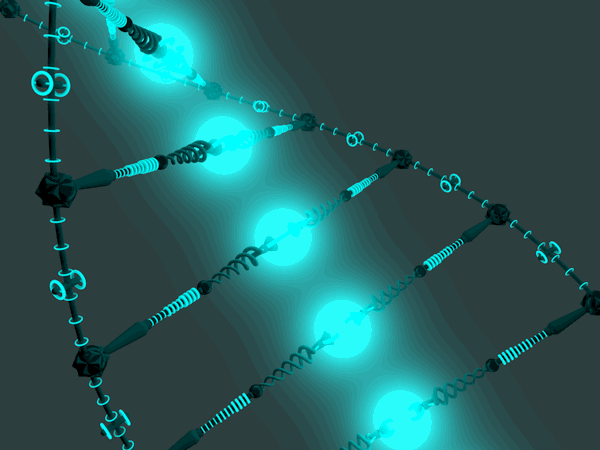 Biología Colegio Mater Dolorosa Profesor Emerson Adolfo González
Organización, estructura y actividad celular
Célula 
Teoría leyes y postulados. 
Tipos de células 
Organelos
Organismos unicelulares y pluricelulares.
Organismos autótrofos y heterótrofos. 
Funciones vitales de los seres vivos.
Procesos y Funciones Biológicas
Nutrientes y biomoleculas.
Proteínas.
Aminoácidos.
Ácidos nucleicos 
Nucleótidos.
Polisacáridos – monosacáridos.
Lípidos.
Ácidos grasos.
Vitaminas y minerales. 
Hormonas.
Herencia y Evolución
Ciclo celular.
Mitosis y Meiosis.
Conceptos básicos de genética.
Fenotipo y genotipo.
Mutaciones cromosómicas, algunos síndromes.
Resolución de problemas:
Herencia mendeliana (Mono hibridismo y di hibridismo). 
Herencia ligada al sexo (ligada a X y holándrica).
Organismo y Ambiente
Nutrición autótrofa y heterótrofa.
Fotosíntesis.
Cadenas y tramas.
Biomasa.
Interacciones en comunidades ecológicas. 
Ecosistemas de chile flora y fauna.
Calentamiento global y efecto invernadero.